Intercomparison of LMA and GLM Over North Georgia
2018 GLM Annual Science Team Meeting
John Trostel, Jessica Losego, Madeline Frank 

Severe Storms Research Center
Georgia Tech Research Institute
North Georgia Lightning Mapping Array (NGLMA)
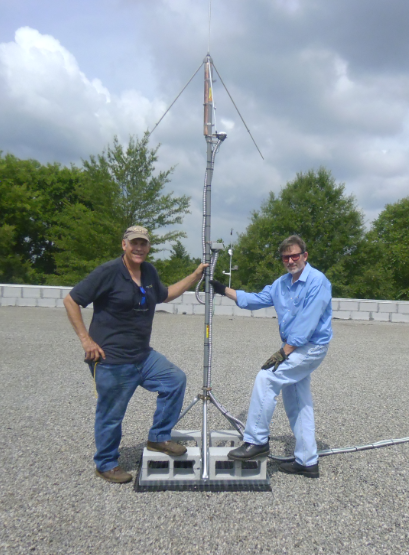 Detects total lightning by measuring VHF in unused TV band (channel 6)
System designed by New Mexico Tech, assembled and installed by Georgia Tech Research Institute.
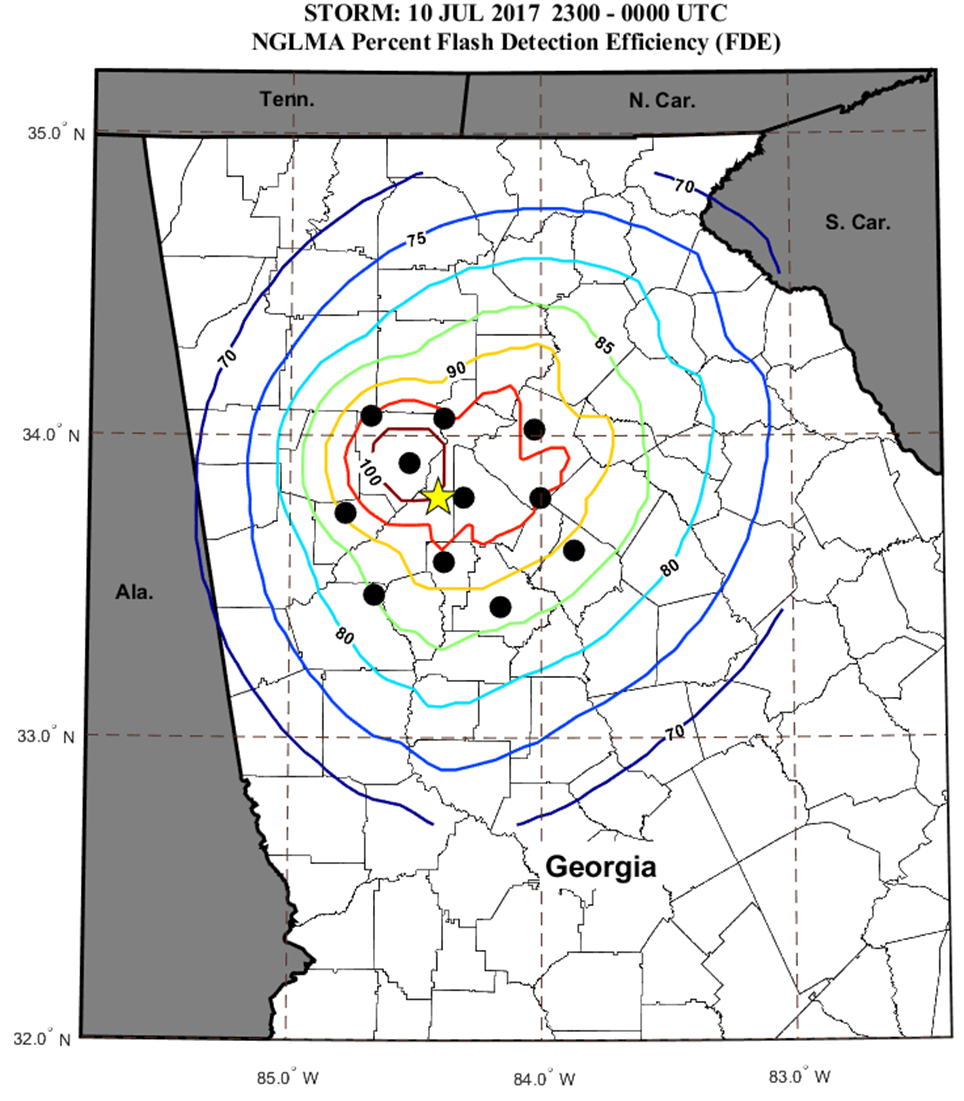 Original Equipment – Cooler Based
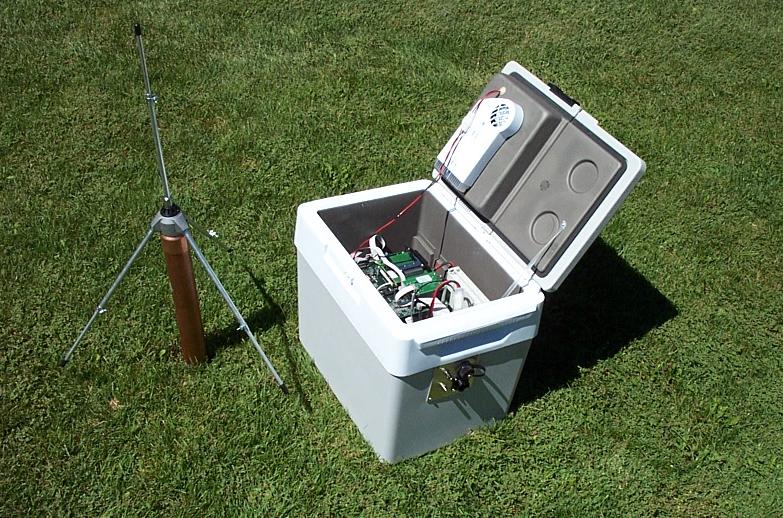 Two sensors of this type
NGLMA Computer Setup
PC104 computers
FPGA-based analyzers
GPS time synchronization
9 of 12 sites currently operational
5 sites: local power and internet
2 sites: local powered and cellular connection
2 sites: solar power and cellular connection
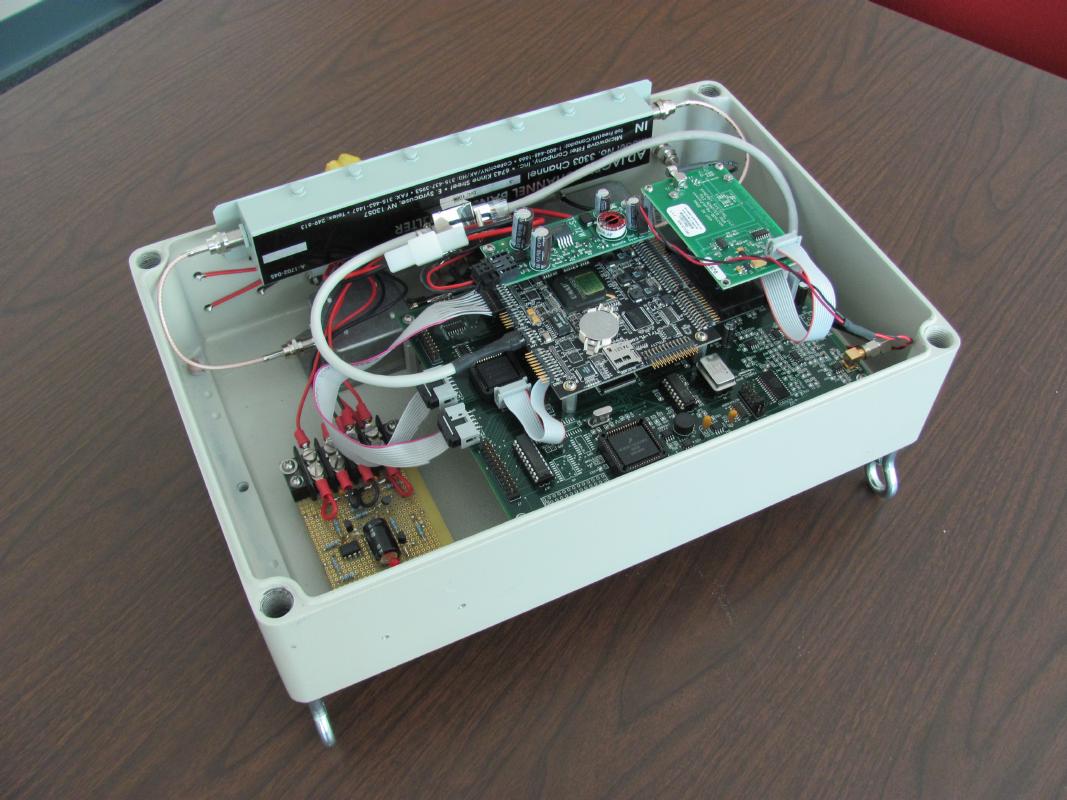 Latest Installs – Cell-modem and solar cells
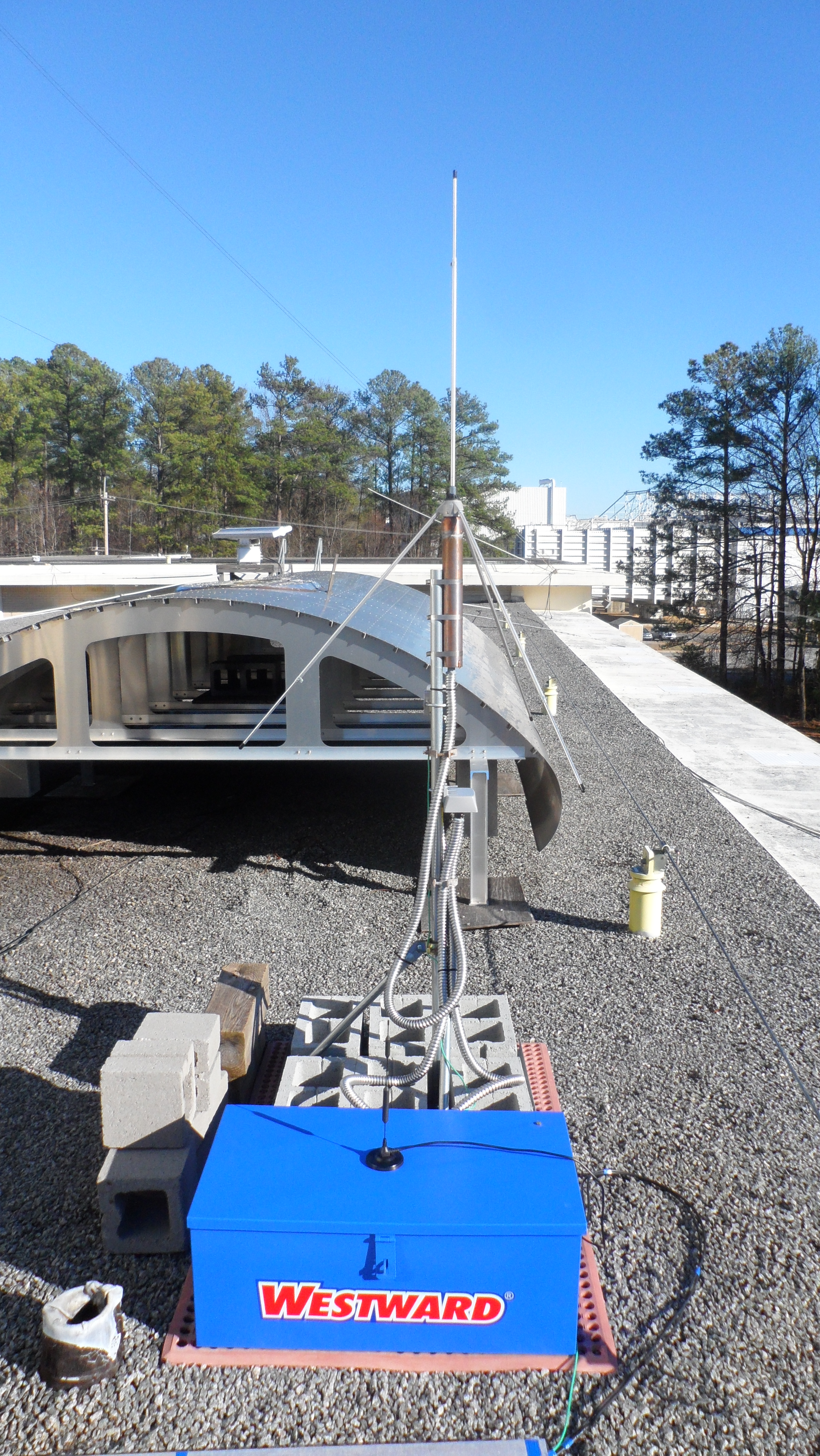 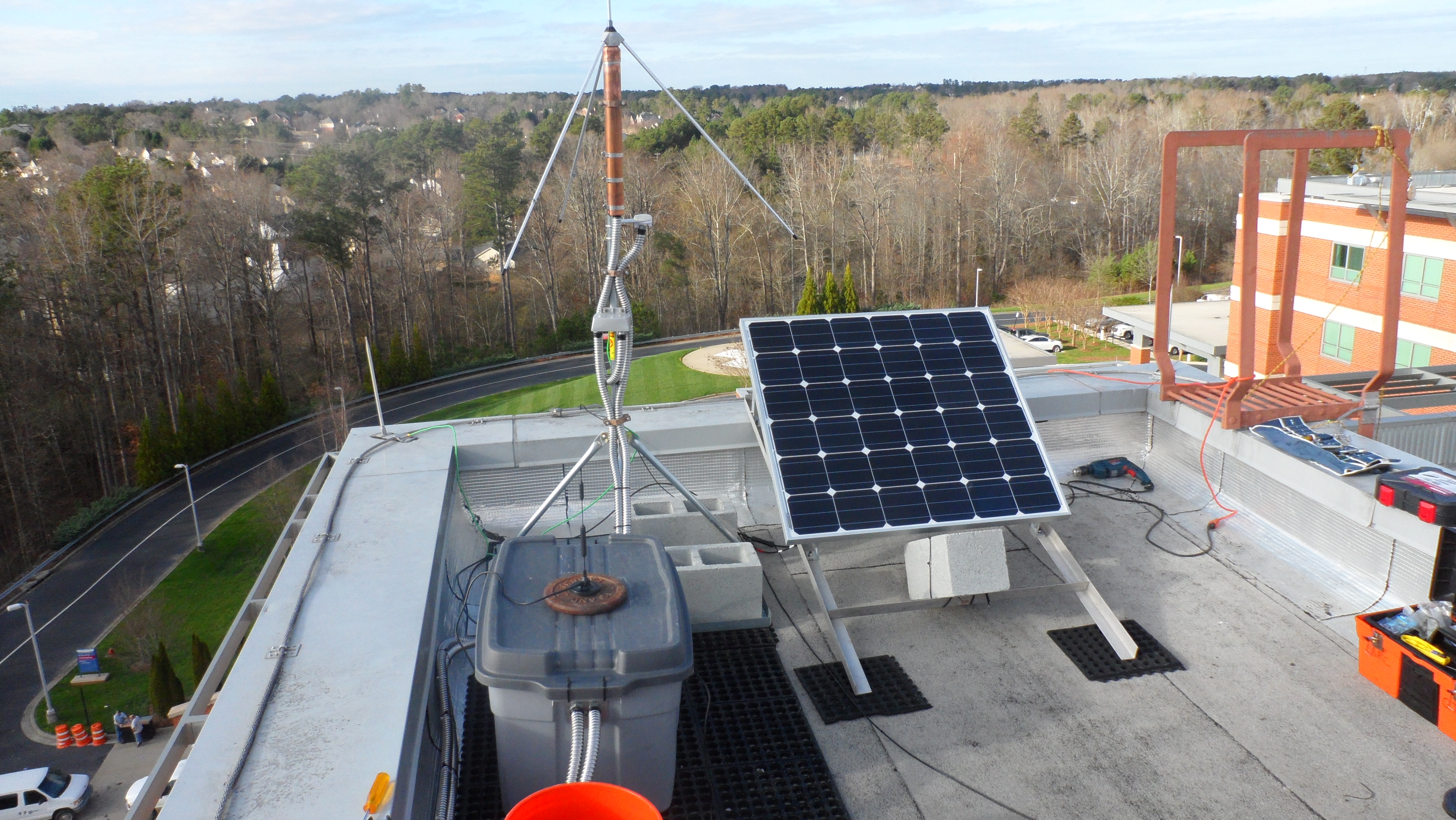 Current and Future FDE for NGLMA
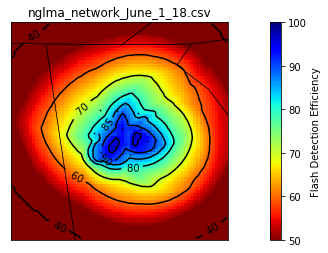 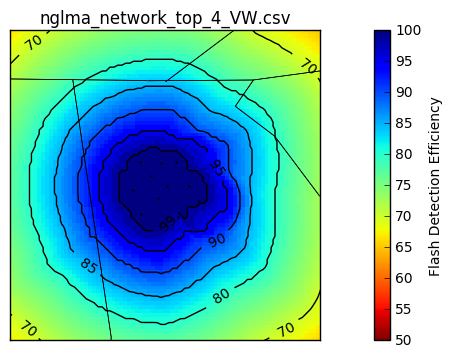 NGLMA and GLM Comparisons
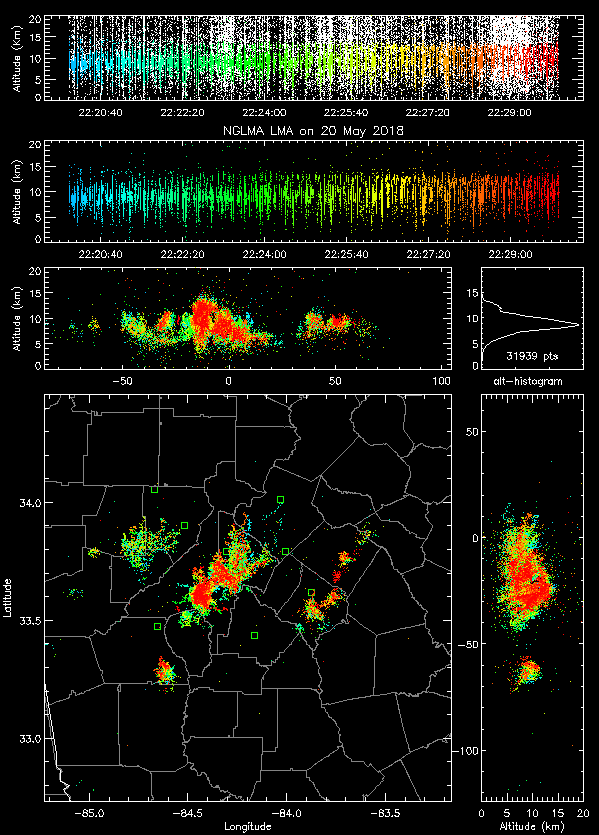 Are GLM16 and GLM17 seeing what the NGLMA is seeing? 
May 20, 2018
June 1, 2018
Aug 9 and 12, 2018
New Mexico Tech’s XLMA is used for analysis
May 20, 2018NGLMA Sources for 22:20-22:30
May 20, 2018
NGLMA and GLM16/17 for 22:20-22:30
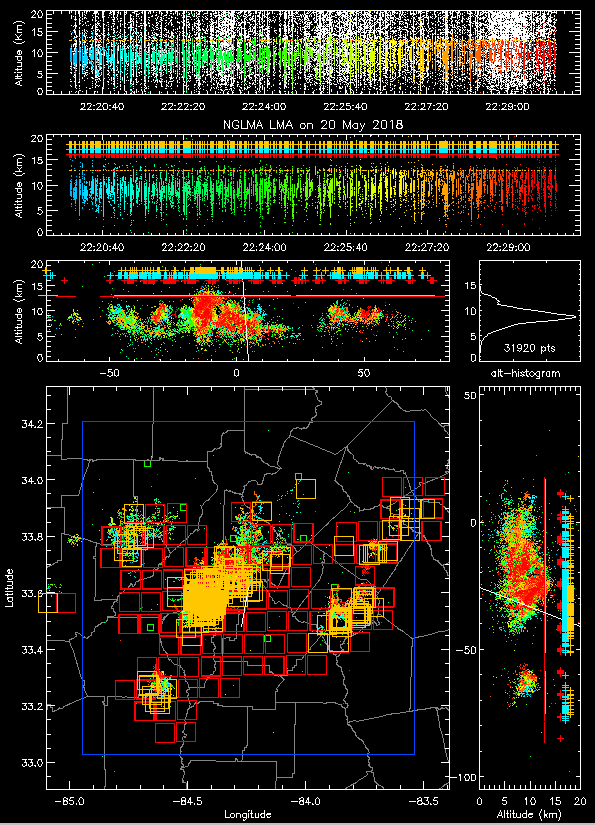 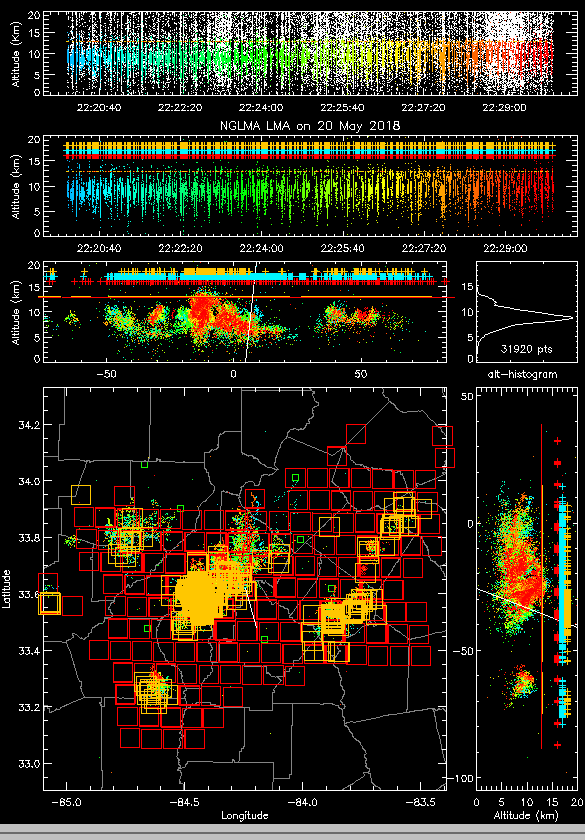 NGLMA & GLM17
NGLMA & GLM16
GOES 17 data is preliminary and non-operational
May 20, 2018GLM Flash Compare – from XLMA
May 20, 2018 at 22:23:35(Echo Top ~ 12km)
NGLMA & GLM17
NGLMA & GLM16
GOES 17 data is preliminary and non-operational
June 1, 2018 at 20:08:15
(Echo Top ~ 10 km)
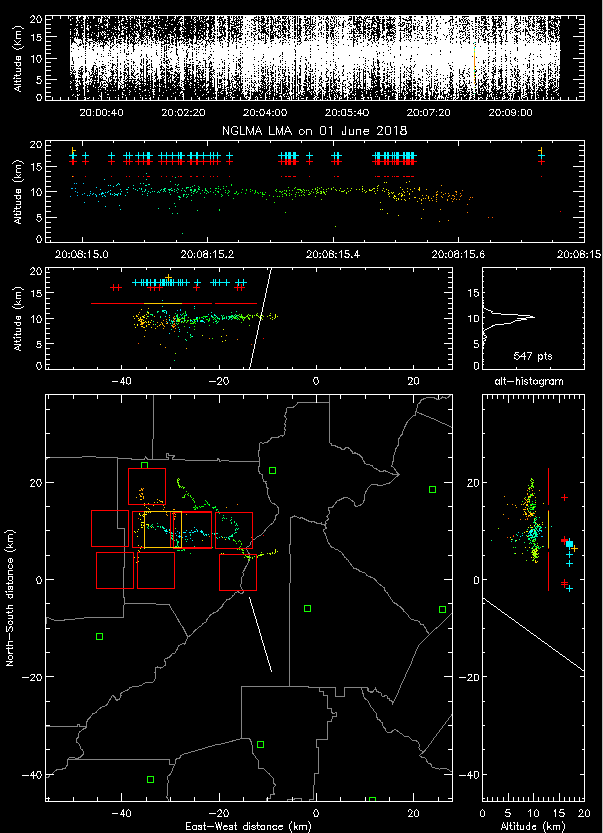 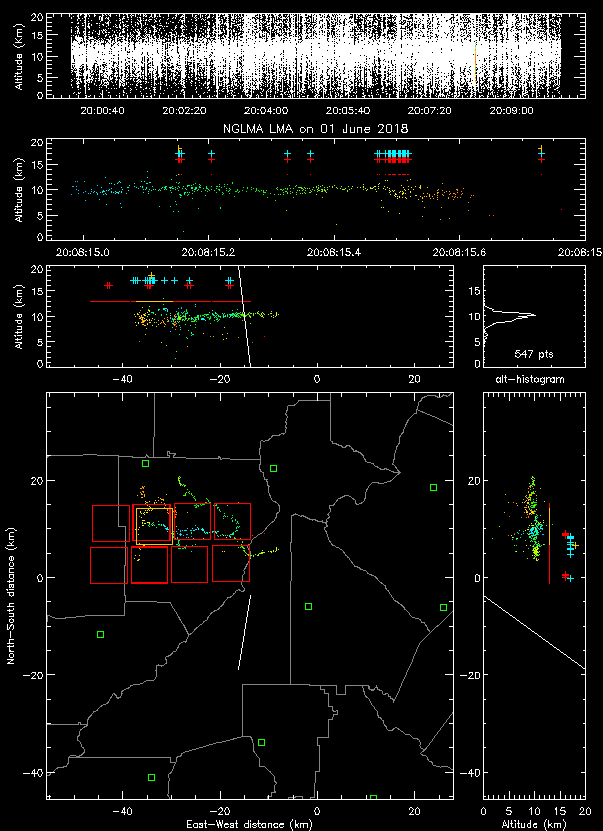 NGLMA & GLM17
NGLMA & GLM16
GOES 17 data is preliminary and non-operational
August 9, 2018
Reflectivity at 18:31
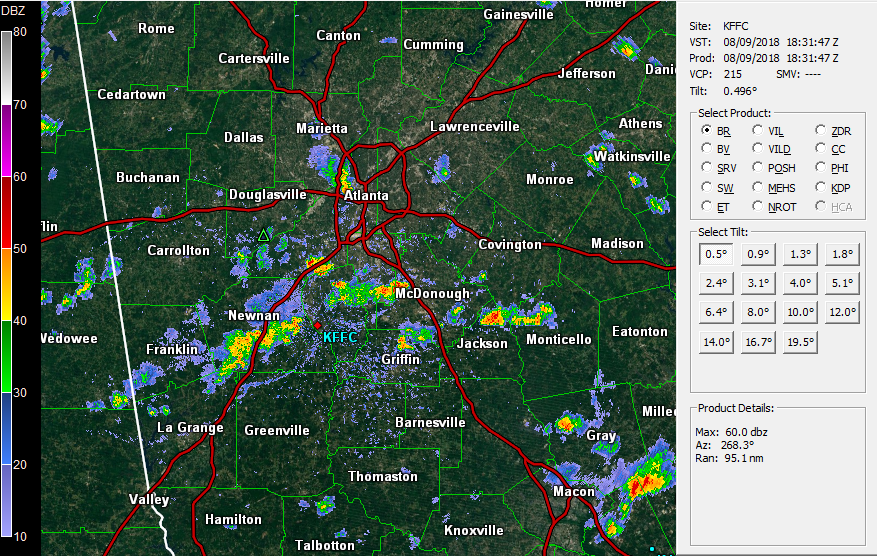 August 9, 2018
NGLMA and GLM16/17 for 18:30-18:39
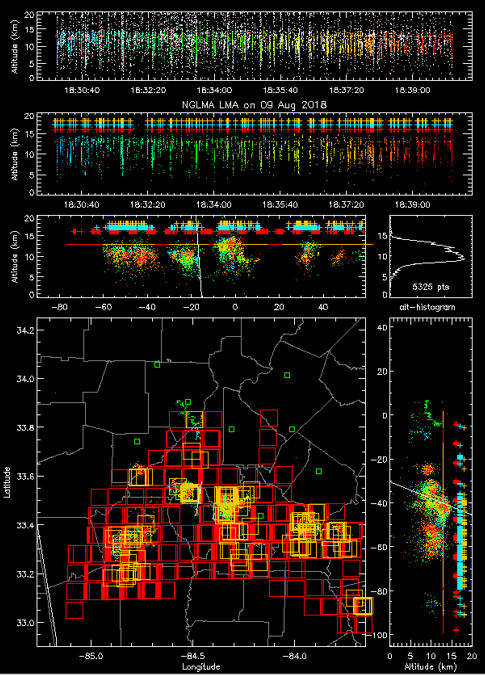 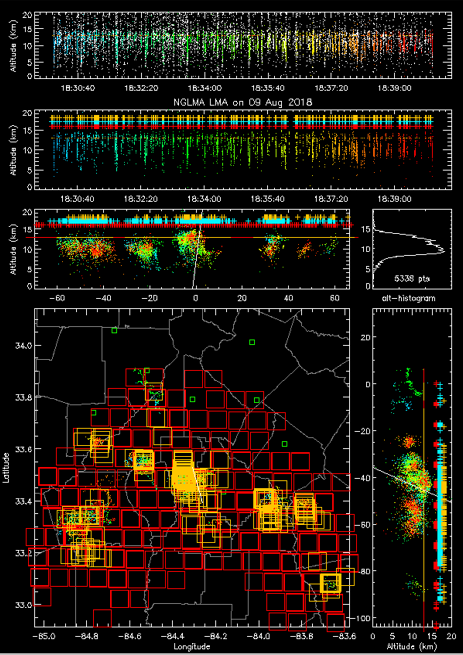 NGLMA & GLM17
NGLMA & GLM16
GOES 17 data is preliminary and non-operational
August 9, 2018GLM Flash Compare – from XLMA
August 12, 2018
Sources at 10km Altitude
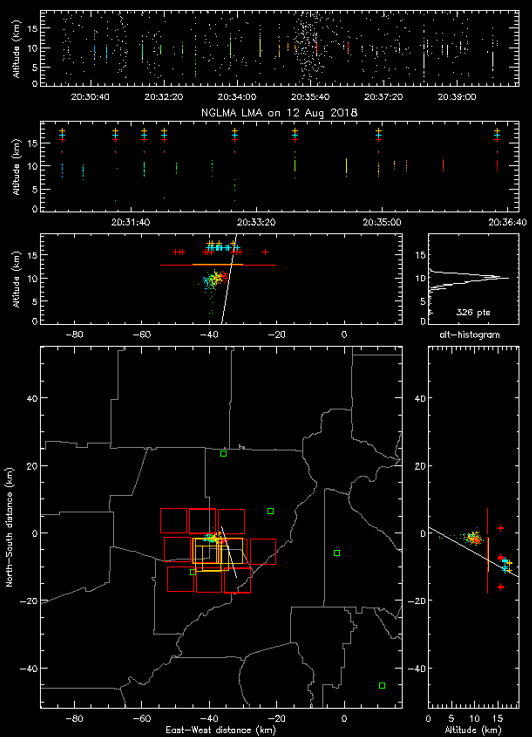 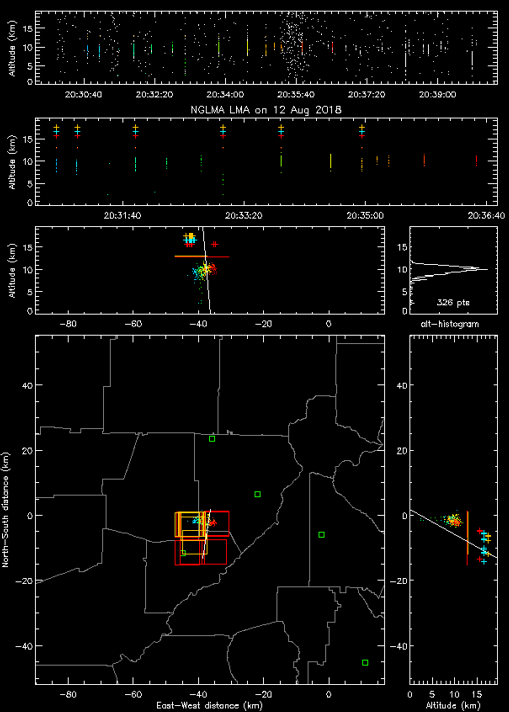 NGLMA & GLM17
NGLMA & GLM16
GOES 17 data is preliminary and non-operational
August 12, 2018
Sources at 6-9km Altitude
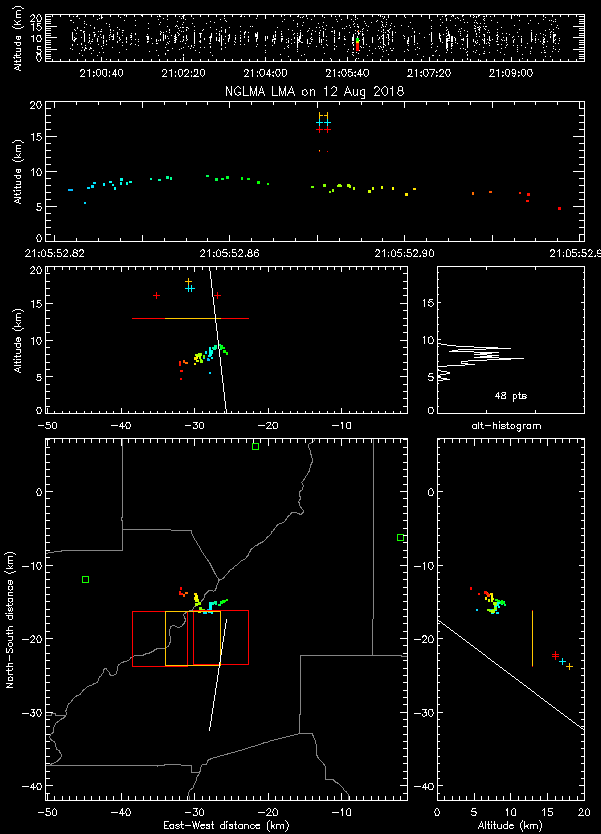 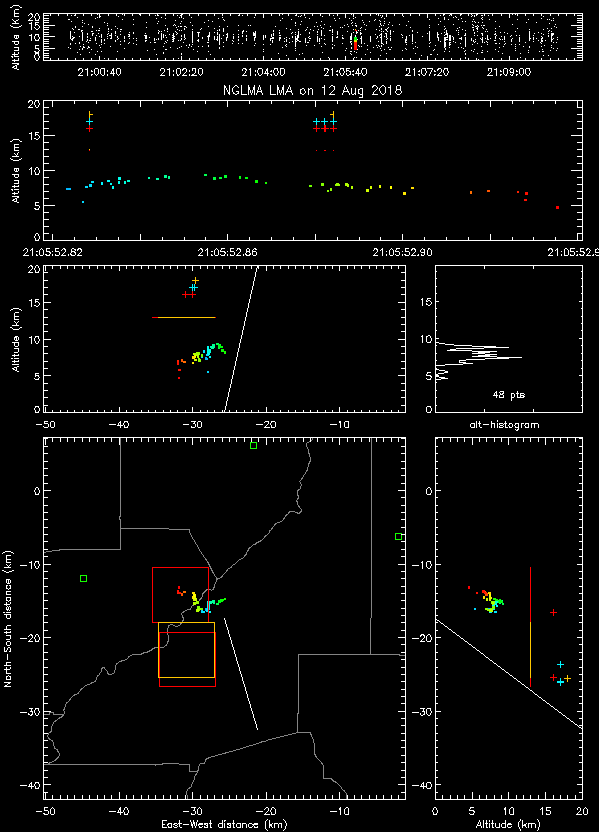 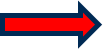 NGLMA & GLM17
NGLMA & GLM16
GOES 17 data is preliminary and non-operational
Summary
Storms in GA are often lower than assumed 12 km height of GLM
LMA source heights ranged from about 6 to 12 km
Echo tops ranged from 7.6 to 12 km
GLM detections are slightly off from NGLMA source locations (Aug 12)
DE decreases when lightning altitude is lower
Future work
Analyze data for overnight storm to see if light pollution affects GLMS
Compare GLM 16 and GLM 17 once all data becomes operational
Increase detection efficiency and range of LMA